ESTRELAS E EVOLUÇÃO ESTELARUNICAMP 2025 2ª FASE
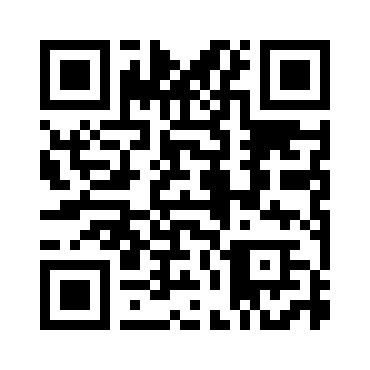 Professor Danilo
PROPRIEDADES DAS ESTRELAS
CLASSIFICAÇÃO ESPECTRAL
PROPRIEDADES DAS ESTRELAS
Magnitude Aparente e Absoluta: Diferença entre essas duas grandezas e como calcular a distância das estrelas usando a lei do inverso do quadrado da distância.
Diagrama de Hertzsprung-Russell (HR): Relação entre a luminosidade das estrelas e sua temperatura superficial. Estudo das principais regiões do diagrama (sequência principal, gigante vermelha, anã branca).
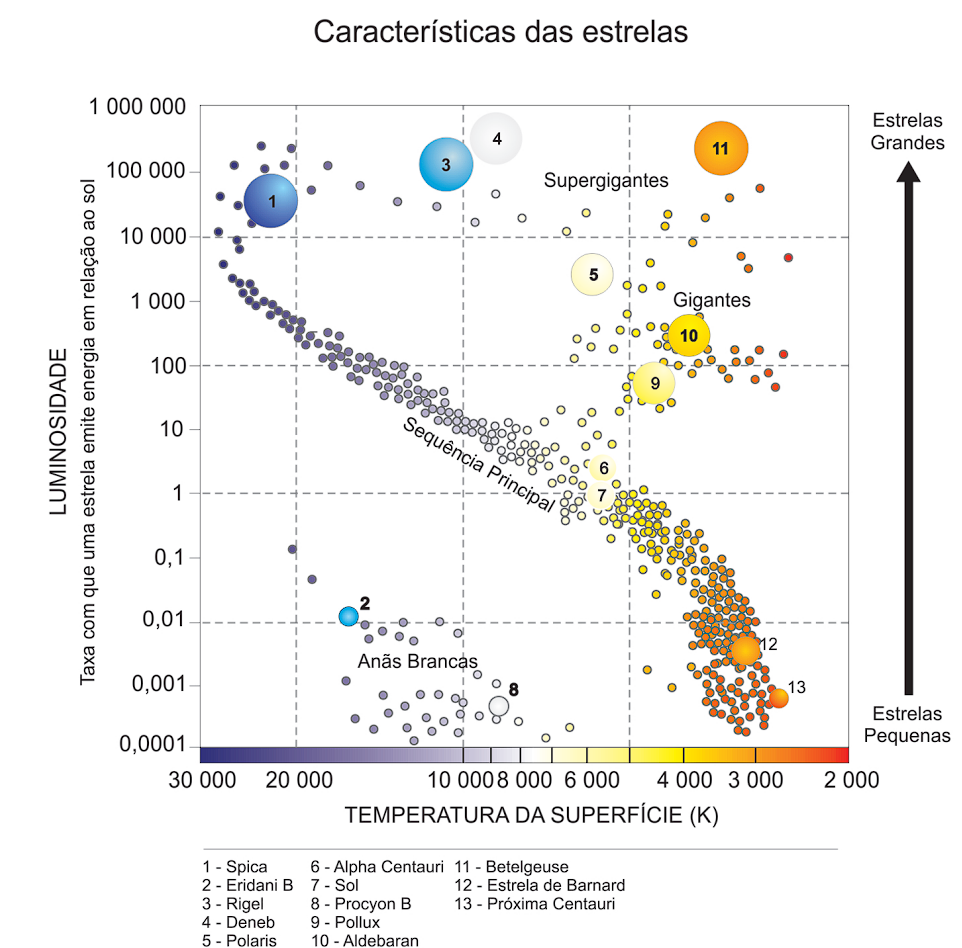 DIAGRAMA DE HERTZSPRUNG-RUSSELL (HR)
http://astro.if.ufrgs.br/livro.pdf#page=268
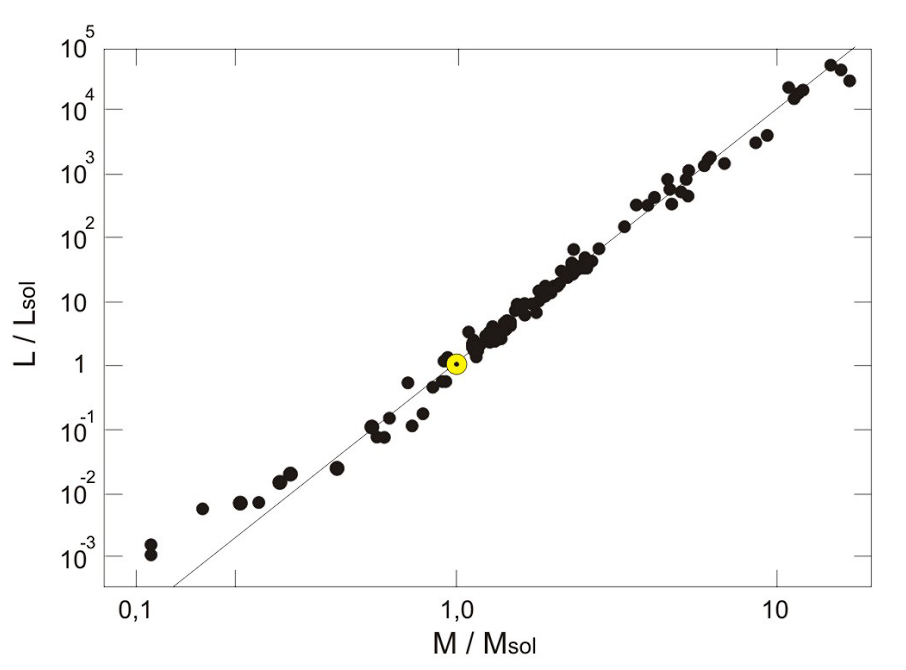 http://astro.if.ufrgs.br/livro.pdf#page=276
LUMINOSIDADE DE UMA ESTRELA VERSUS SUA MASSA
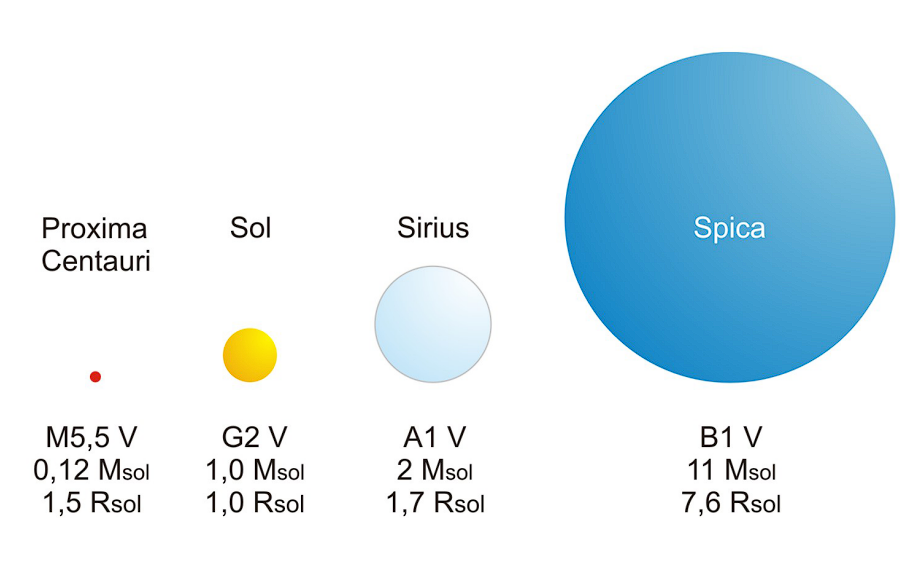 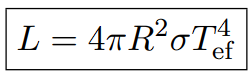 EVOLUÇÃO DAS ESTRELAS
ESTRELAS FUNDEM ÁTOMOS COMO FONTE DE ENERGIA
A fusão (quando juntamos átomos) de átomos de Hélio é a principal fonte de energia do nosso Sol.
Na medida em que o Hélio se acaba, outros átomos, com massa menor que o Ferro, passam a se fundir.
Nota: apenas átomos com massas maiores que o Ferro podem sofrer fissão nuclear (quebra do núcleo).
Gigante Vermelha: Quando uma estrela esgota seu hidrogênio no núcleo e começa a fundir hélio, expandindo-se consideravelmente.
Supernova: Explosão de uma estrela massiva, que pode levar à formação de elementos pesados e ao surgimento de buracos negros ou estrelas de nêutrons.
Anã Branca e Estrelas de Nêutrons: Destinos de estrelas com massas menores (anãs brancas) e de estrelas muito massivas (estrela de nêutrons ou buraco negro).
FASES DA EVOLUÇÃO ESTELAR